OPEN COURSE OF     DEPT. OF  MATHEMATICS
SUBJECT CODE :   MTS5D04
SUBJECT NAME: MATHEMATICS FOR DECISION MAKING
MAIN TOPIC OF DISCUSSION
 
Statistical tools for Data Analysis and Data Interpretation

MODULE 1:
Variables and Graphs
Frequency Distributions
Measures of Central tendency
Measures of Variation
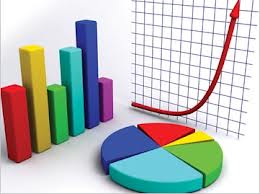 MODULE 2:

Basic Concepts of Probability and Counting 
Conditional Probability and the Multiplication Rule 
The Addition Rule

MODULE 3:
Probability Distributions 
 Binomial Distributions 
More Discrete Probability Distributions
Normal Probability Distribution
RELEVANCE OF THE PAPER

BPO companies use these statistical 
tools for Data analysis.       		


Learning this paper  is advantageous to 
the students who seek jobs in BPO companies.
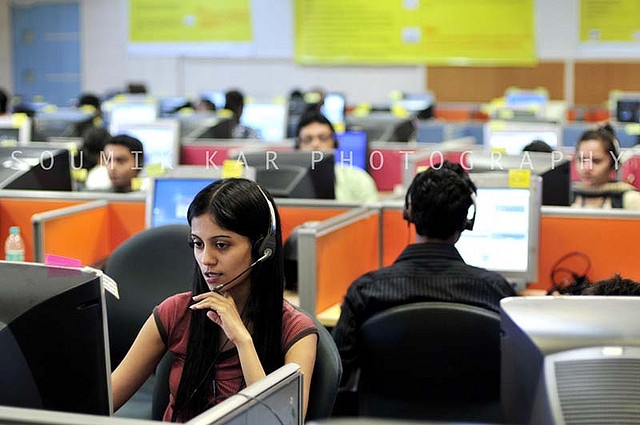 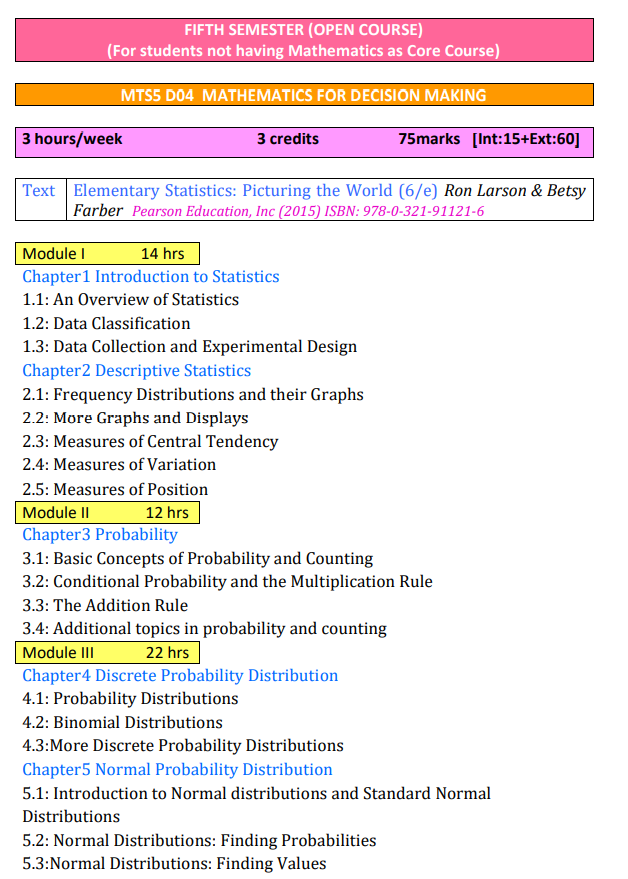 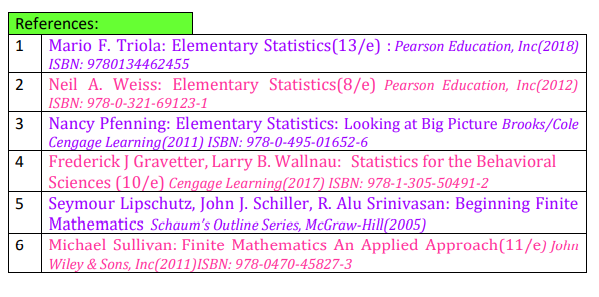 SYLLABUS